BONJOUR LES ENFANTS !
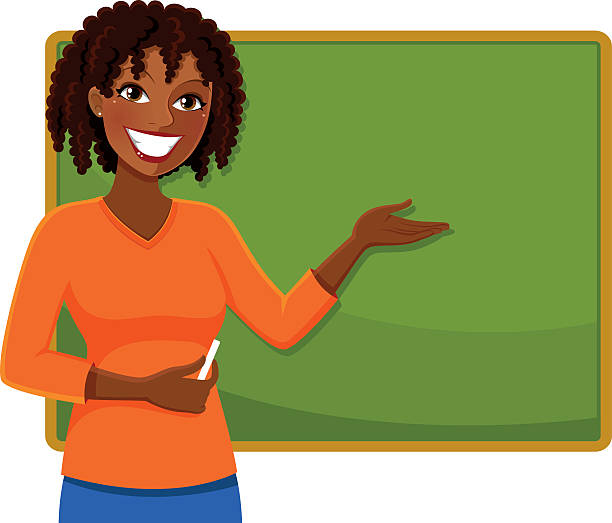 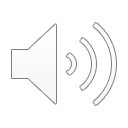 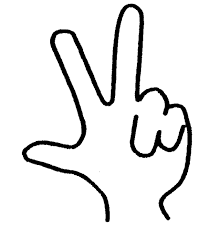 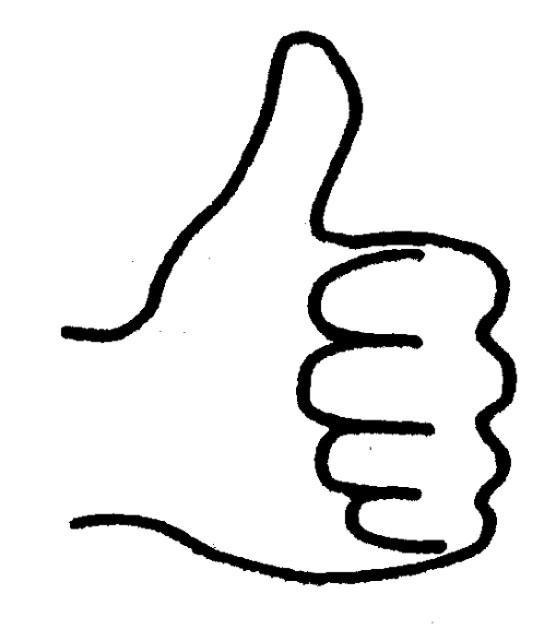 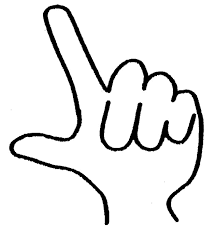 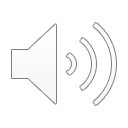 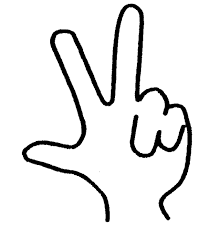 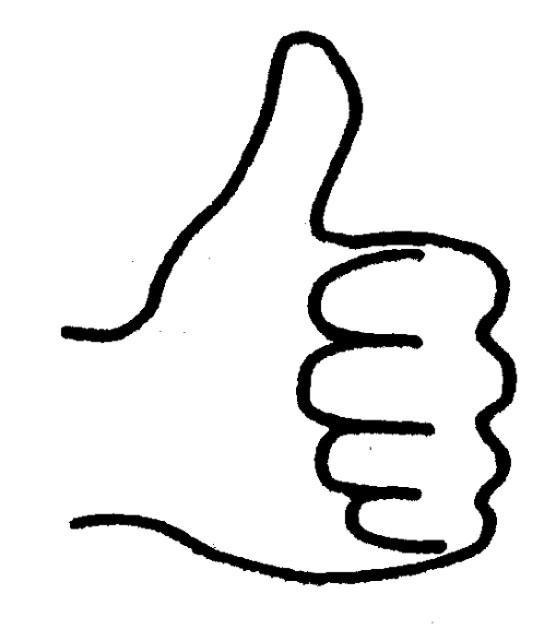 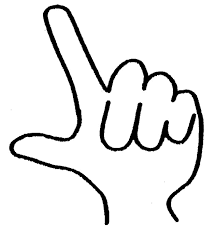 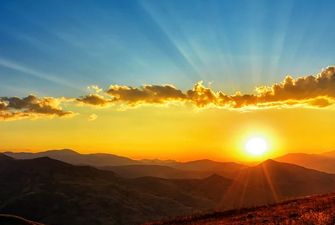 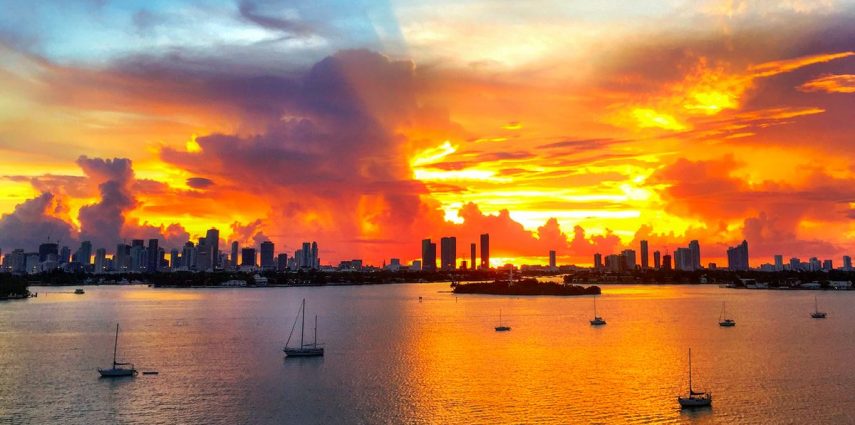 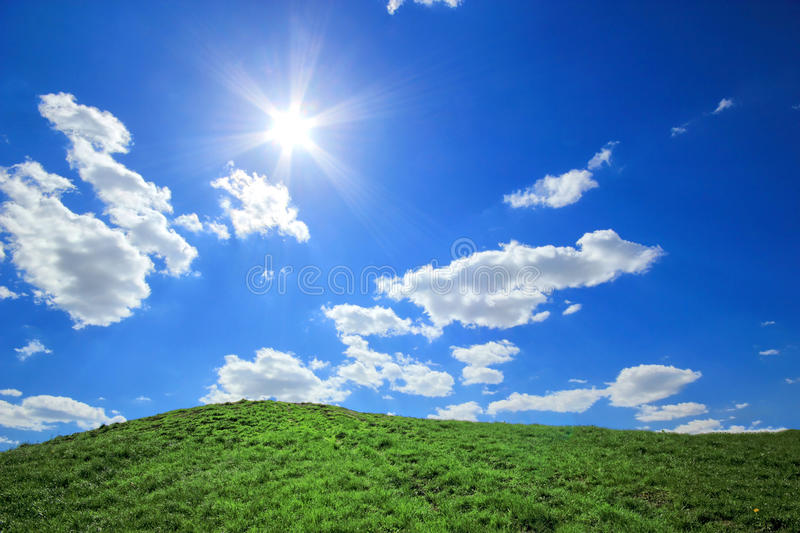 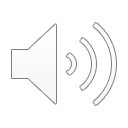 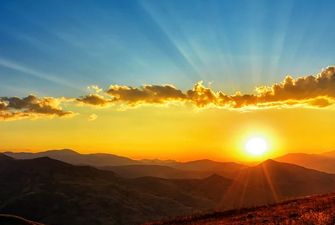 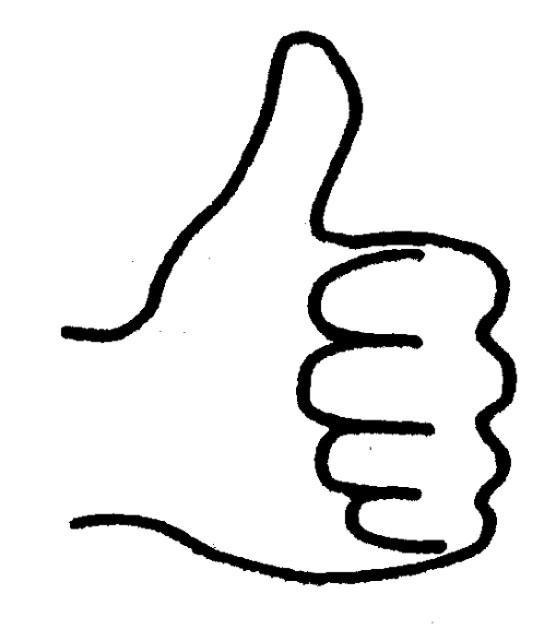 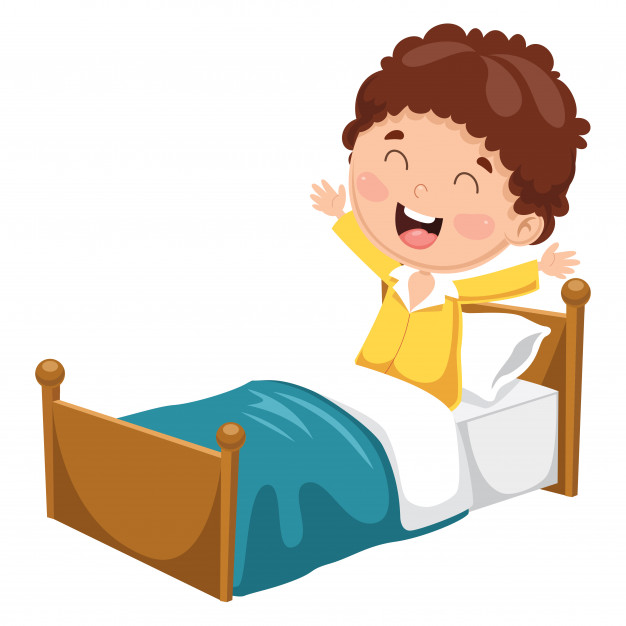 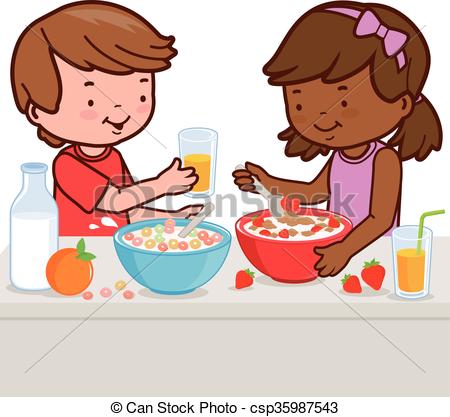 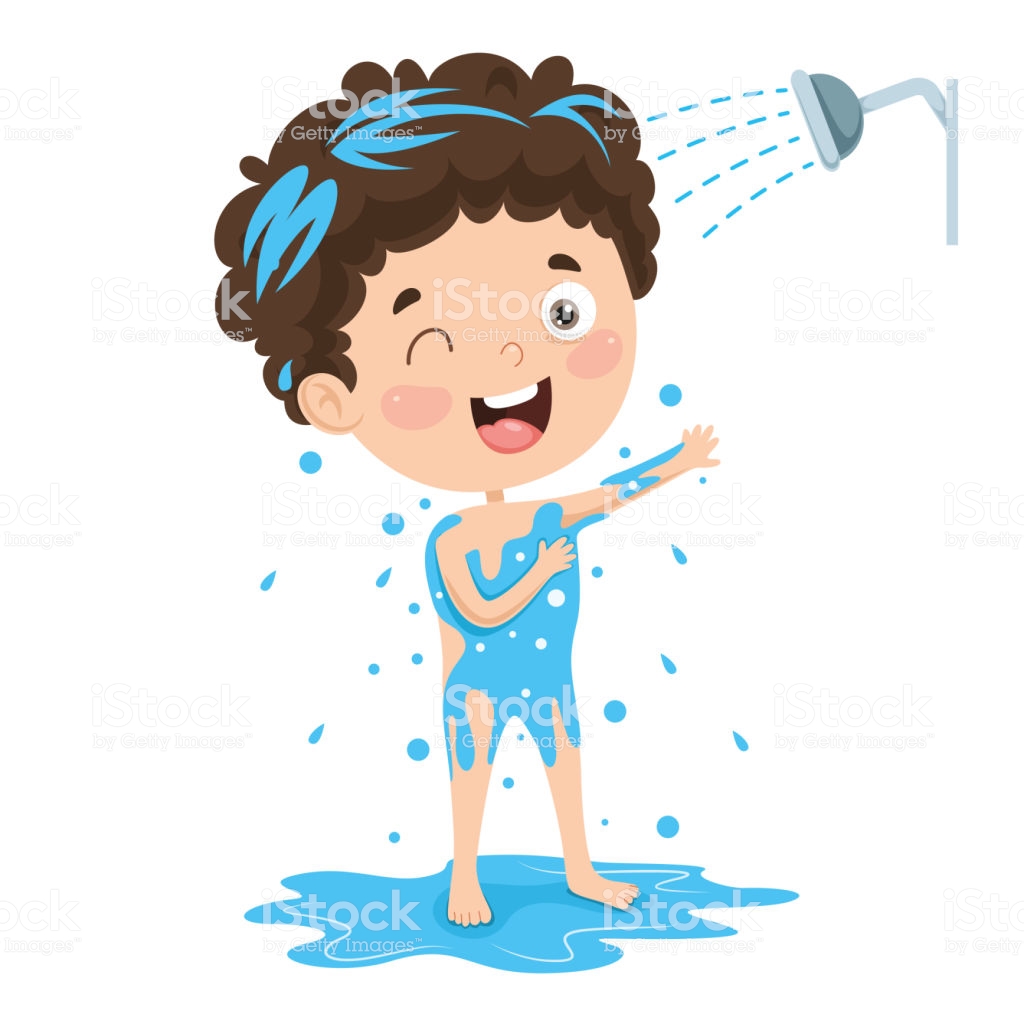 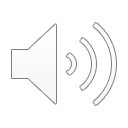 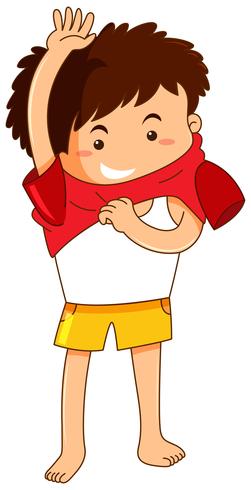 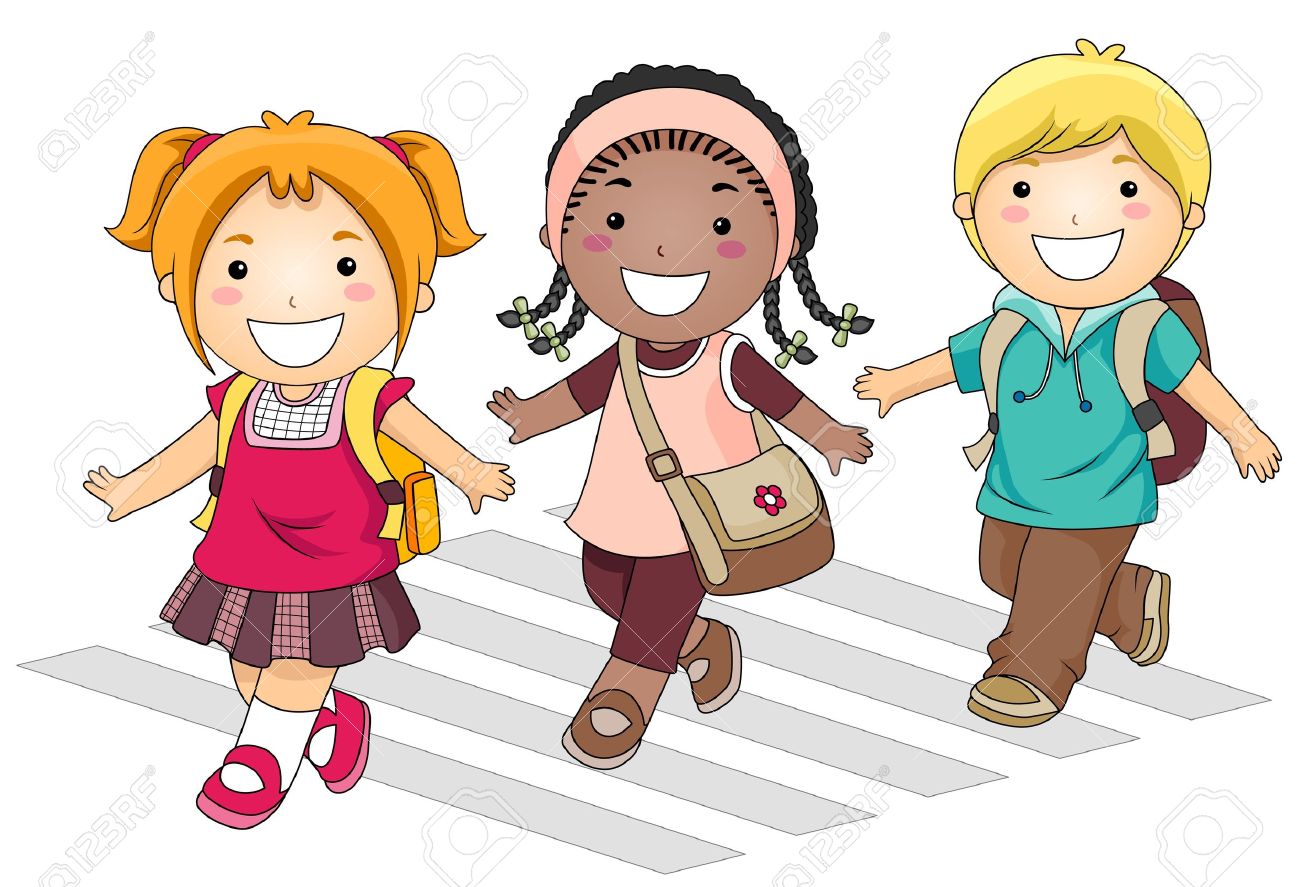 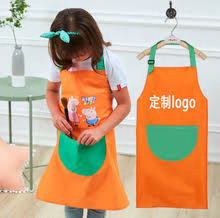 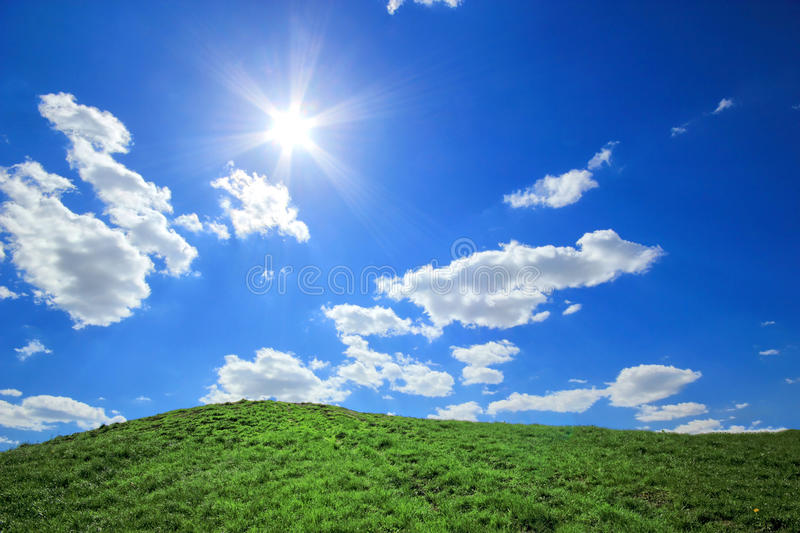 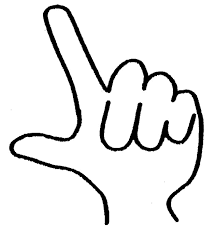 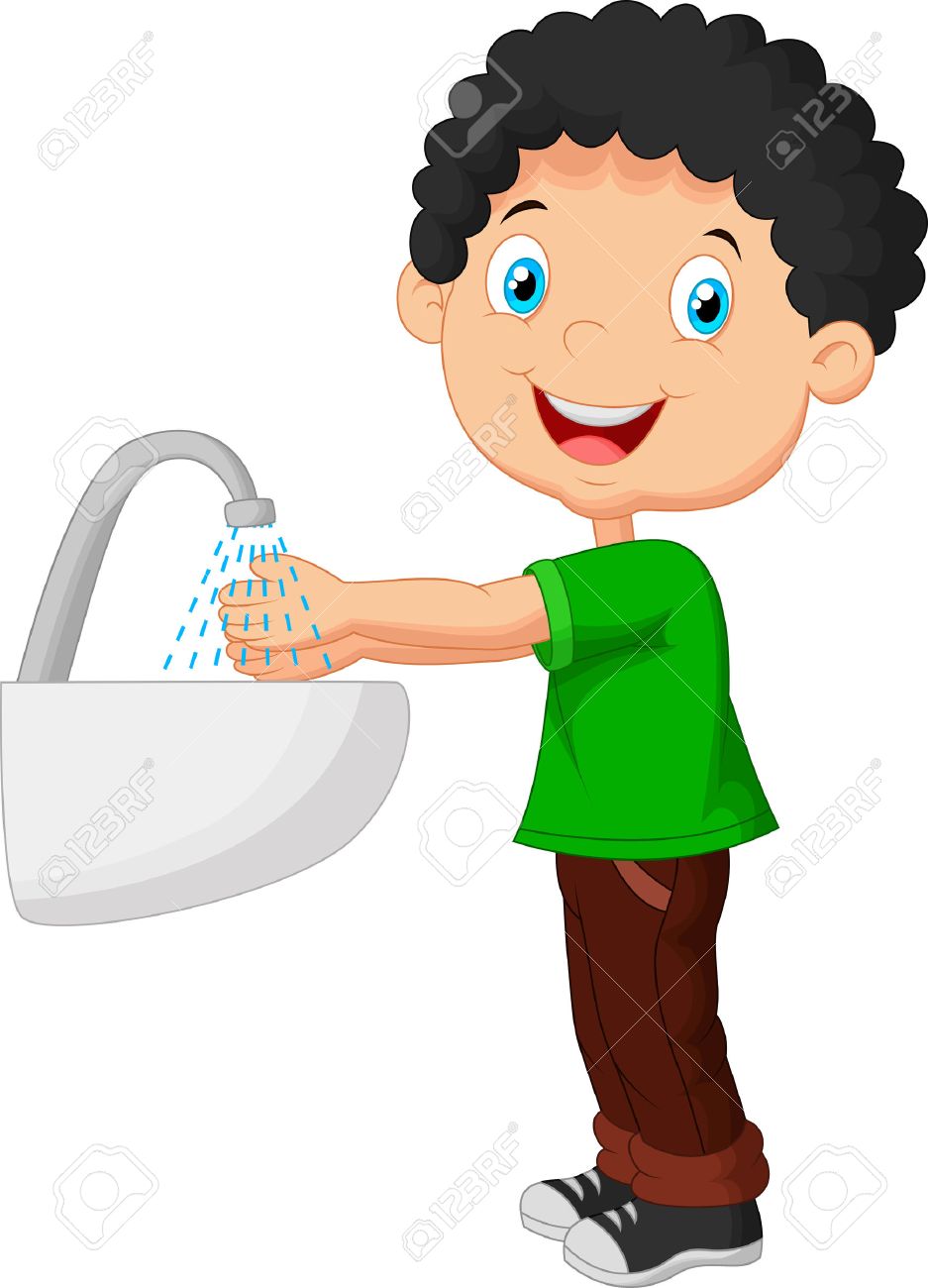 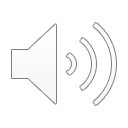 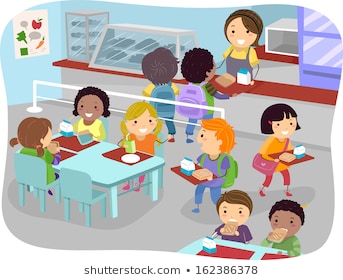 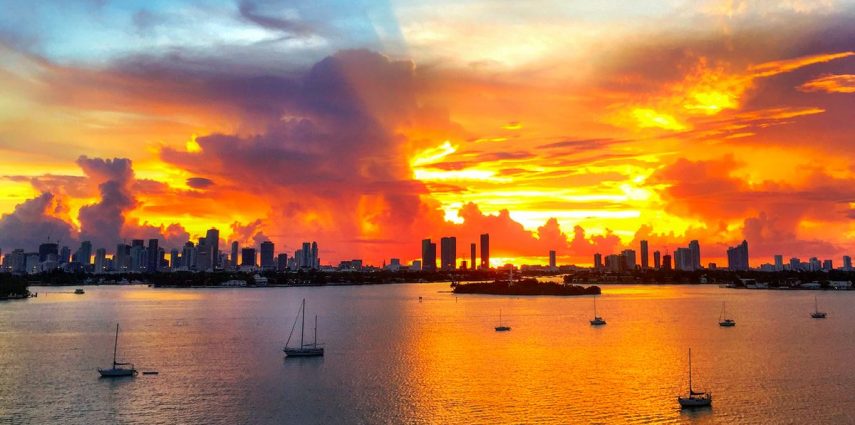 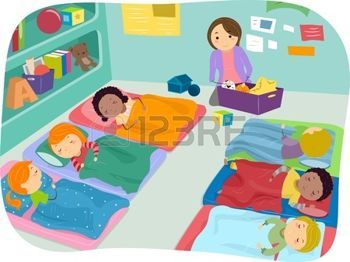 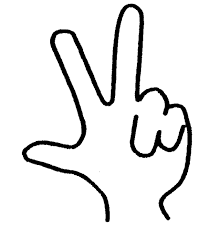 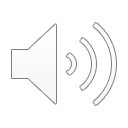 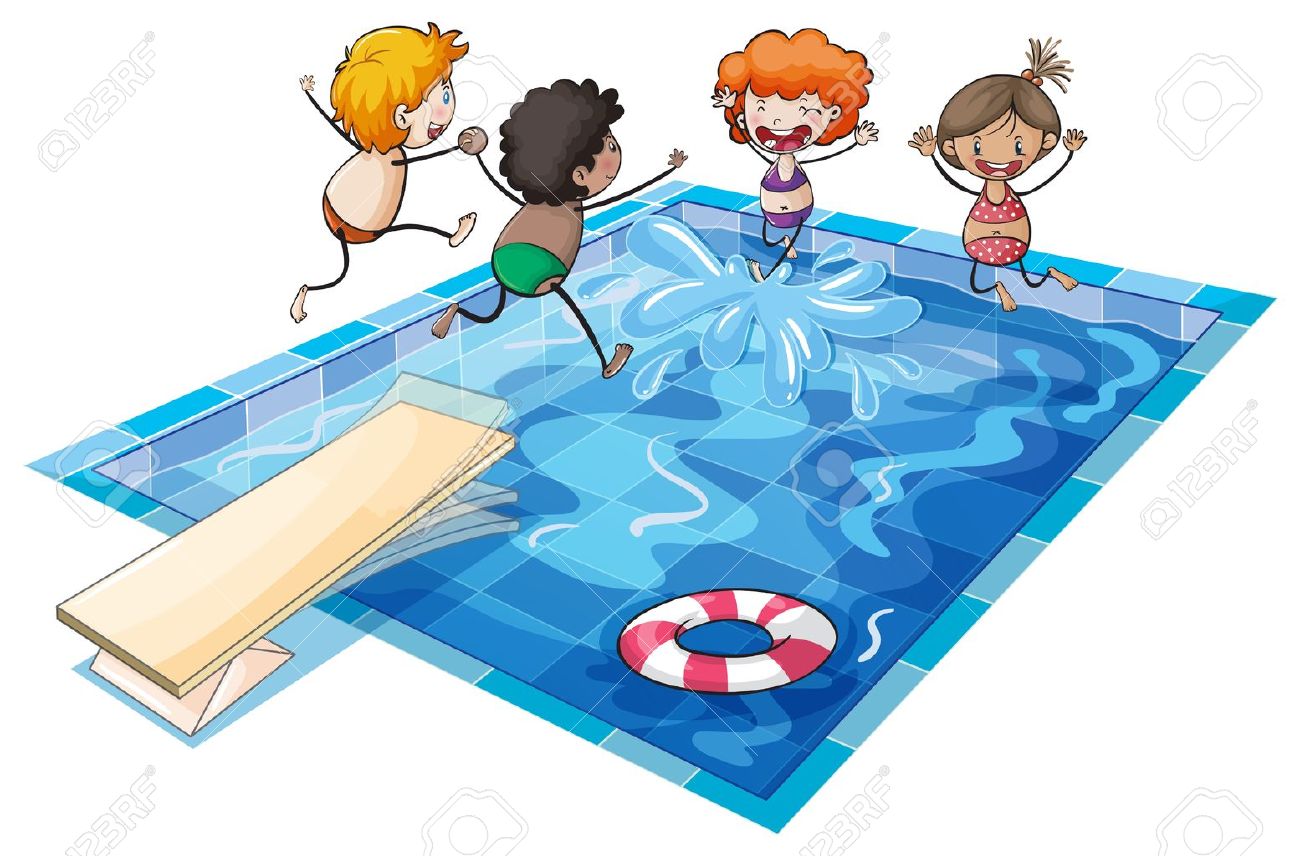 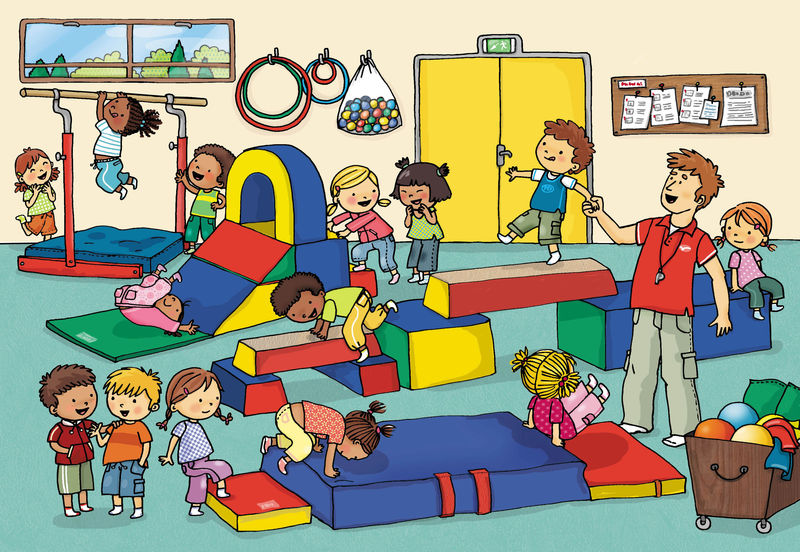 AU REVOIR !
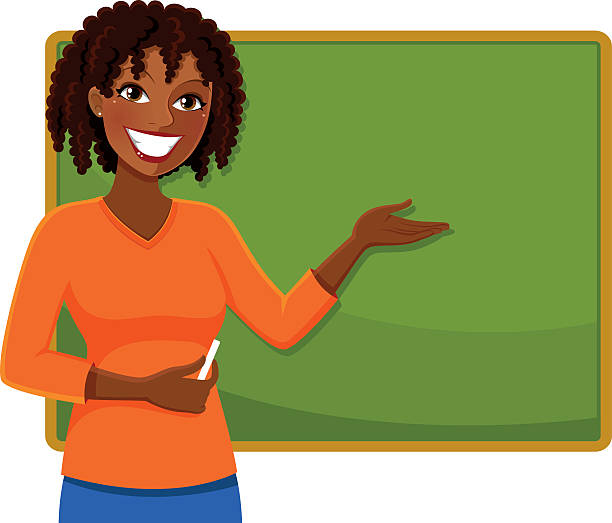 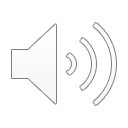